Compare and classify triangles. 
Worksheet
Mathematics
Miss Parsons
‹#›
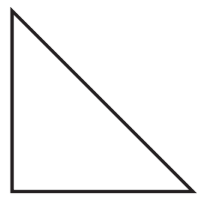 Question 1
Match the triangle to the correct name. One of the triangles will point to two names.
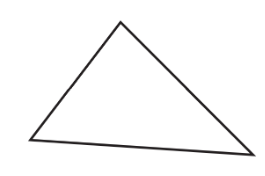 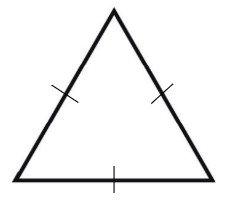 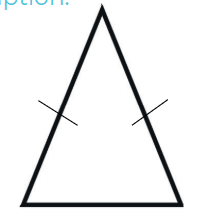 Scalene
Equilateral
Right angle
Isosceles
‹#›
Question 2
Write the letters of the two isosceles triangles.
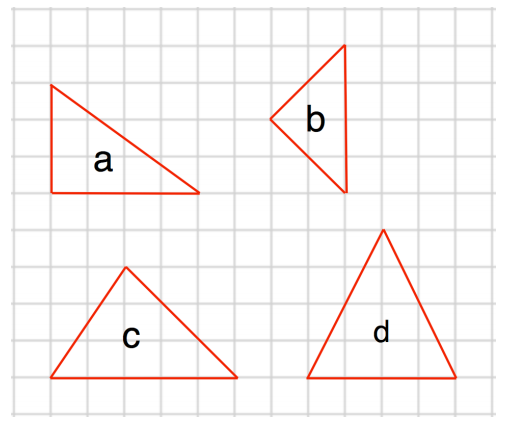 Corbett maths
‹#›
Question 3
What type of triangle is shown?
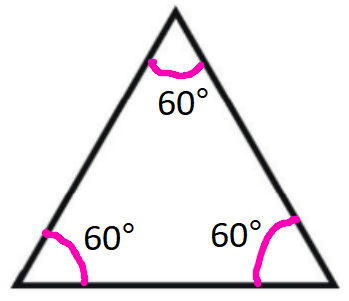 ‹#›
Question 4
What type of triangle is shown?
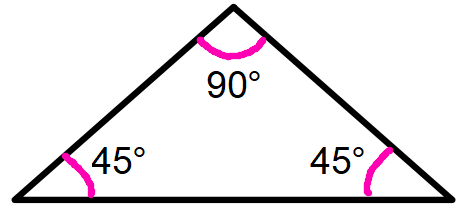 ‹#›
Question 5
What type of triangle is shown?
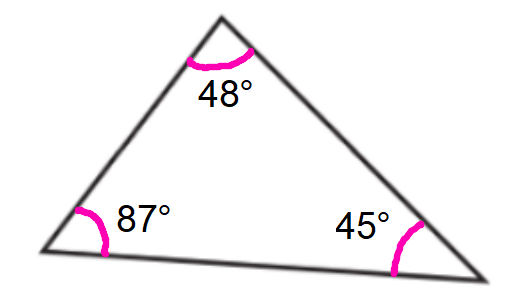 *not drawn to scale
‹#›
Question 6
Fatma says: 

“I have drawn a triangle with one acute angle, one right angle and one obtuse angle.”

Explain why she is incorrect.
‹#›